Maria Teresa d’Austria,la sovrana che “illuminò” Mantova
A cura di Federica Pradella.
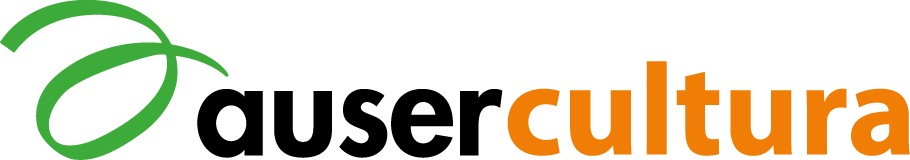 Ferdinando Carlo Gonzaga Nevers e L’Imperatore Giuseppe II
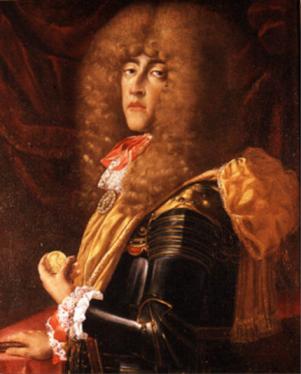 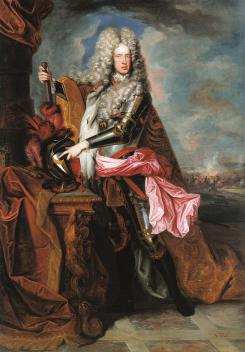 Carlo VI e la Prammatica Sanzione, 1713
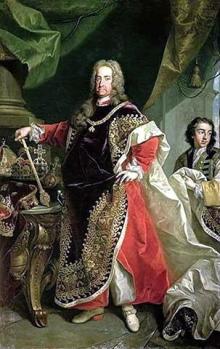 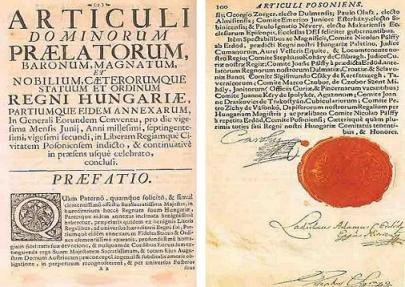 Maria Teresa, Arciduchessa
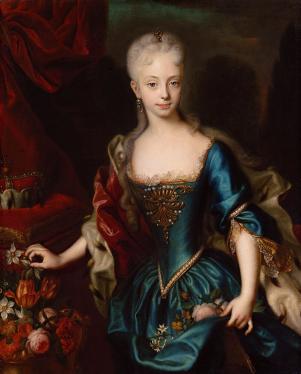 Maria Theresa e Francesco Stefano di Lorena
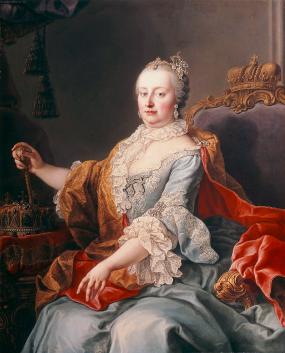 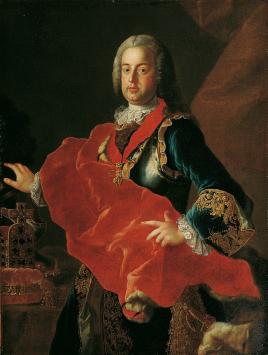 I consorti
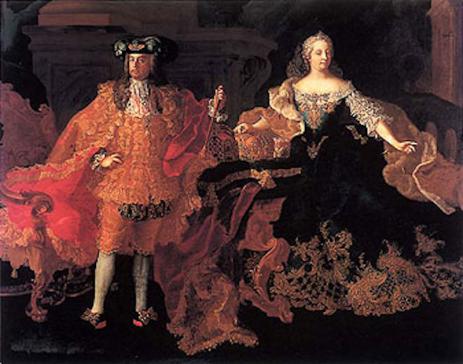 Maria Teresa e Francesco I e figli
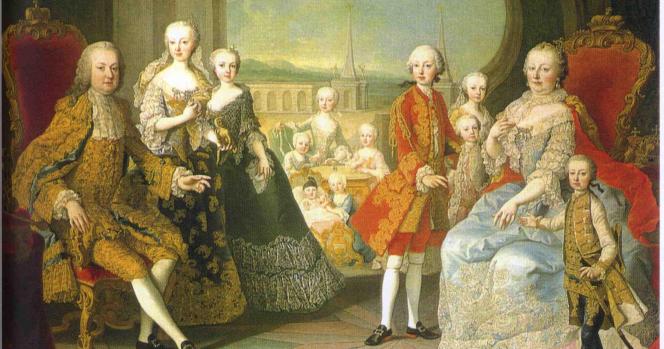 Maria Antonietta, Giuseppe II Imperatore e Maria Carolina
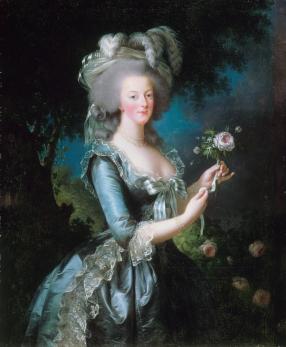 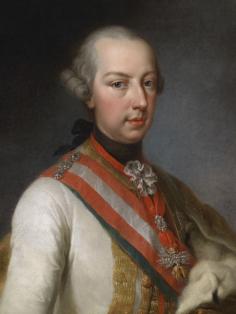 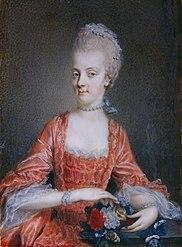 Maria teresa in abiti vedovili mostra le corone di Ungheria, Austria e Boemia, 1772
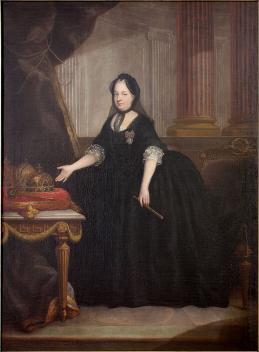 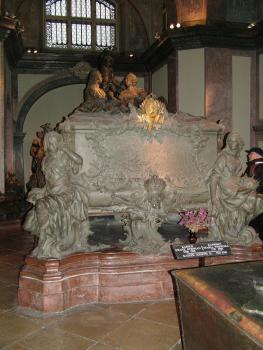 Felice Campi Ritratto di Maria Teresa d’Austria,
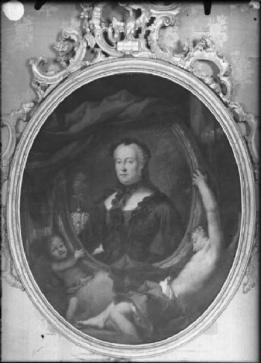 Biblioteca Teresiana
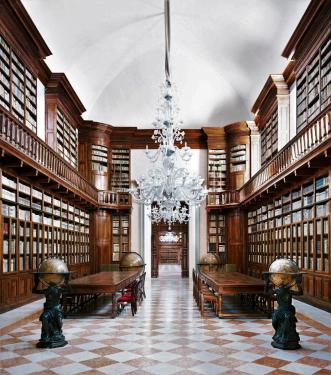 Teatro Bibiena, interno
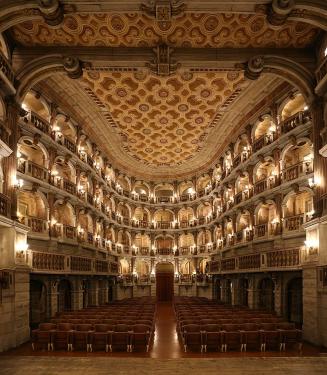 Palazzo D’Arco e Palazzo dell’Accademia, part.
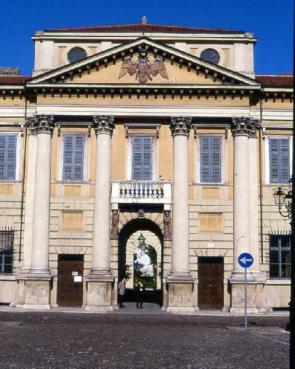 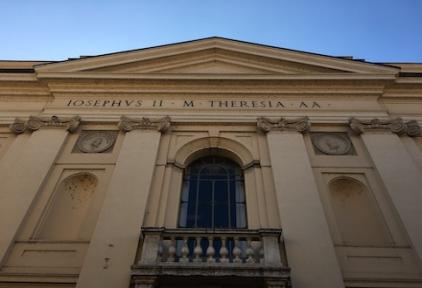 Palazzo degli Studi
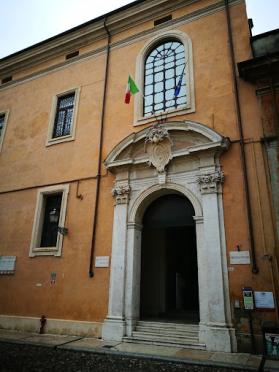 Cattedrale e Palazzo Vescovile
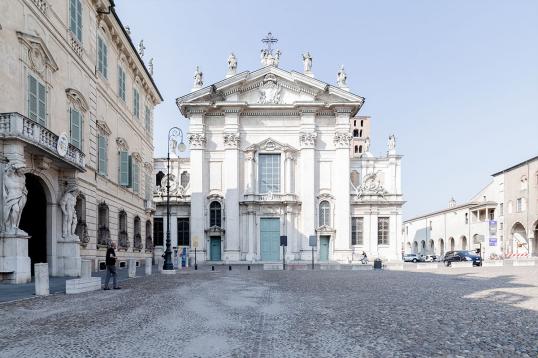 Corte Vecchia e Magna Domus
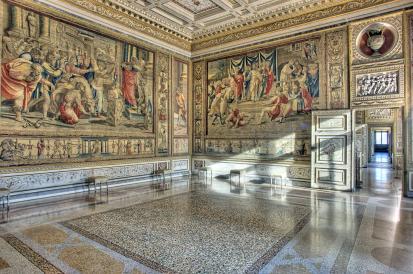 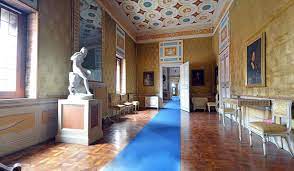 Orfanatrofio femminile e Palazzo Barbetta, part.
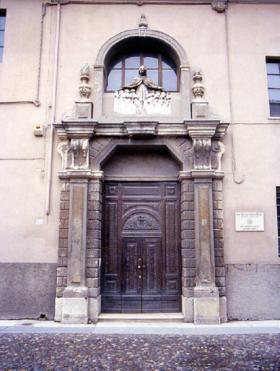 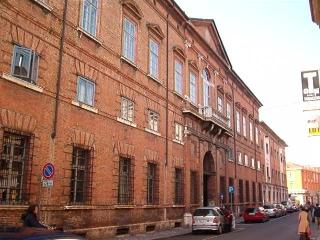 Ex Ospedale di San Leonardo
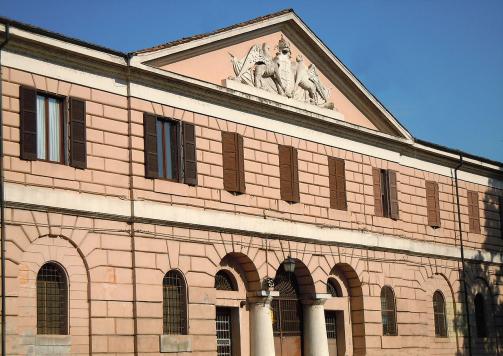